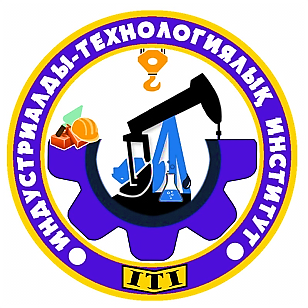 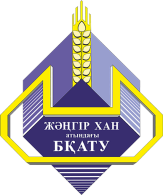 ОСНОВНЫЕ НАПРАВЛЕНИЯ  РАЗВИТИЯ ИНДУСТРИАЛЬНО-ТЕХНОЛОГИЧЕСКОГО ИНСТИТУТА  до 2023 года (с корректировкой 2021г.)
«Индустриально-технологический институт»
090009, г.Уральск, ул.Жангир хана, 51/4
Тел.: +7 |711| 2516133; 
e-mail: zapkazatu@wkau.kz       www.wkau.kz
2020–2023 гг.
Индустриально-технологический институт
Высшая школа строительства и строительных материалов
Высшая школа нефтяной, газовой 
и химической инженерии
Высшая школа машиностроения
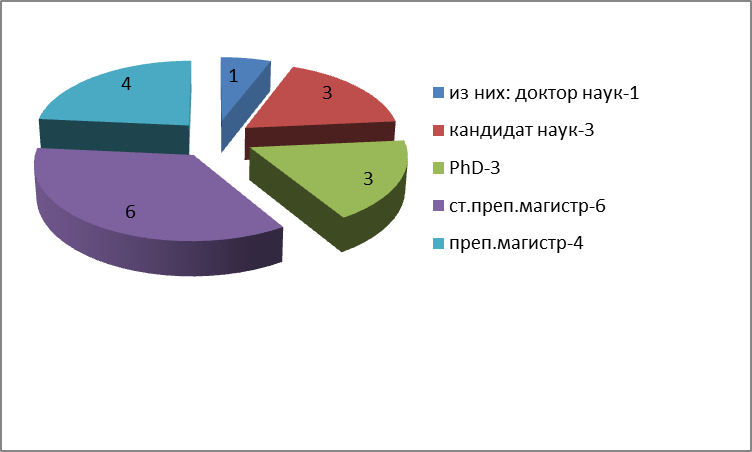 Всего ППС - 17
Всего ППС - 13
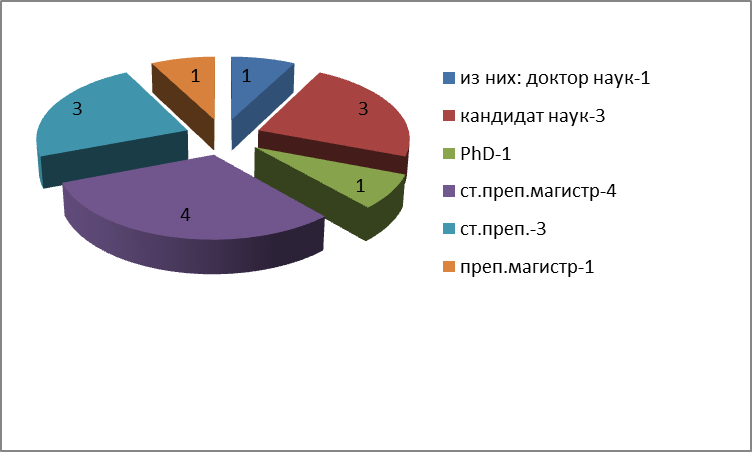 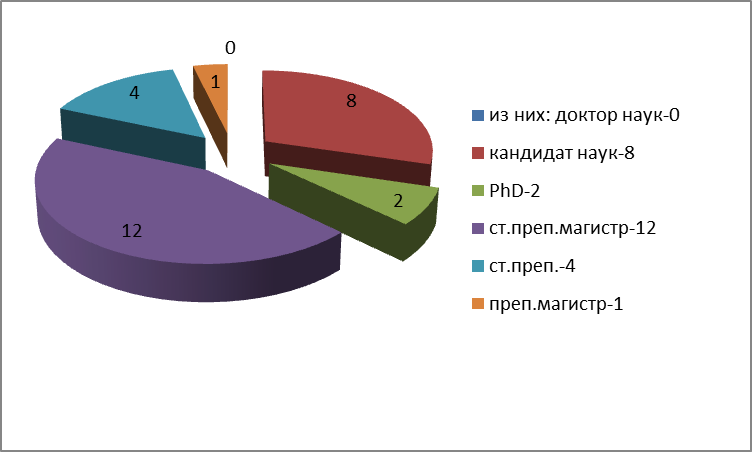 Всего ППС - 27
ОП-5, из них: бакалавриат-2, магистратура-2, докторантура-1
ОП-6, из них: бакалавриат-4, магистратура-2
ОП-4, из них: бакалавриат-4
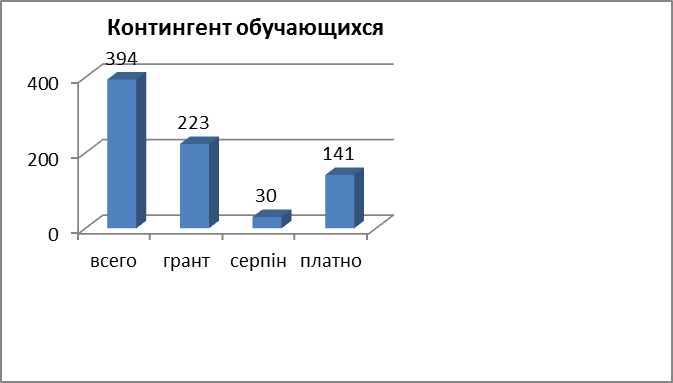 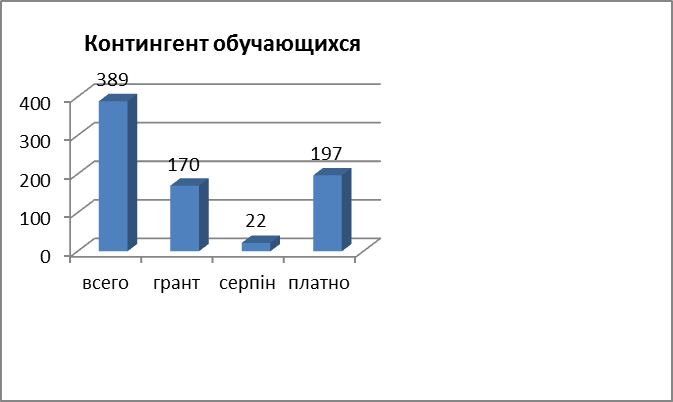 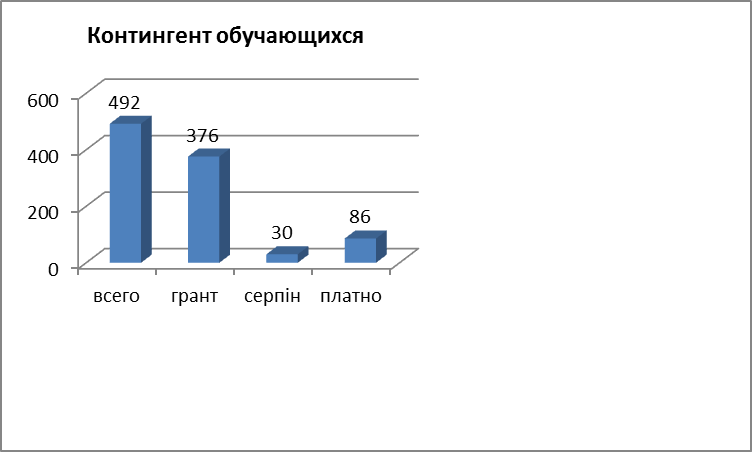 Количество иностранных студентов-2;
Доля ППС участвующих в науке – 35,2%;
Доля публикаций ППС в международных журналах (Web of Science, Scopus) – 41,1%;
Трудоустройство выпускников по ВШ – 86%.
Количество иностранных студентов-17;
Доля ППС участвующих в науке – 15%
Доля публикаций ППС в международных журналах (Web of Science, Scopus) – 25 %
Трудоустройство выпускников по ВШ – 70%
Количество иностранных студентов-0
Доля ППС участвующих в науке – 15,3%
Доля публикаций ППС в международных журналах (Web of Science, Scopus) – 23,0%
Трудоустройство выпускников по ВШ – 84%
Проблемы:
Задача повышения остепененности  ППС ВШ –  до 50% ;
Задача повышения  набора студентов  по ОП Химическая инженерия до 15 чел.
Проблема  повышения участия  ППС в науке до 40%
Проблемы:
Задача  повышения остепененности  ППС ВШ – до 80% ;
Низкая организационная работа  по привлечению иностранных студентов;
Проблемы:
Низкая остепененность ППС ВШ– 31% ;
Отсутствие иностранных студентов;
Низкое участие ППС в науке
[Speaker Notes: What volume of rubble covers in construction?

The proportion of rubble in the bearing and enclosing structures of buildings is 65 - 70% of the total volume of the building, and construction of roadway, sidewalks, alleys and so on reaches75%.

 Therefore, the global construction industry dire need of a light and durable artificial rubble that may be used: 
     1. As the filler for the production of thermal insulation, structural concrete with a view to designing and construction of energy efficient buildings and reduce their total consumption of materials 
     2. For use in the construction of roads, concrete bridges, tunnels, subways, sidewalks, alleys, parks and squares interyard, embankments etc.
     3. As the bulk insulation material for thermal insulation of foundations, floors, blind area, exterior walls, intermediate floors and roofs]
План развития индустриально-технологического института
Увеличение количества студентов
Количество приема на 1 курс по специальностям ИТИ
Баллы ЕНТ поступивших в 2019-2020 уч.г.
Прием студентов по гранту/платно в 2019-2020 уч.г.
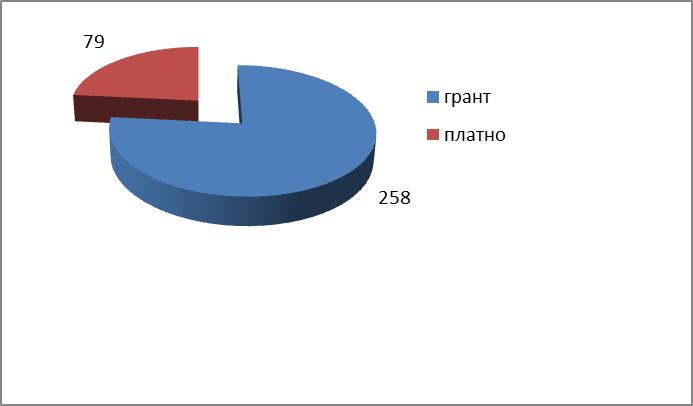 Всего студентов 1 курса  - 337
План увеличения приема абитуриентов
Мероприятия по улучшению профориентационной работы и по увеличению количества студентов:
По ОП ХТ провести консультации школьников 8-11 классов по Химии;
проведение совместных с учителями школ Познавательных мероприятий по Химии для школьников; 
разработать ОП НГД  - новое направление «Переработка нефти и газа»;
проведение качественной профориентационной работы среди студентов начиная со 2 курса для поступления в магистратуру;
для набора иностранных студентов нужно провести профориентационные работы в РФ, Монголии, Узбекистане;
увеличить средний балл ЕНТ по специальностям МДО, МС, Мехатроника, ПСМ с 61 до 70 к 2023 году
План развития индустриально-технологического института
Человеческие ресурсы
Количество ППС поступающих в докторантуру/аспирантуру
Всего ППС - 57
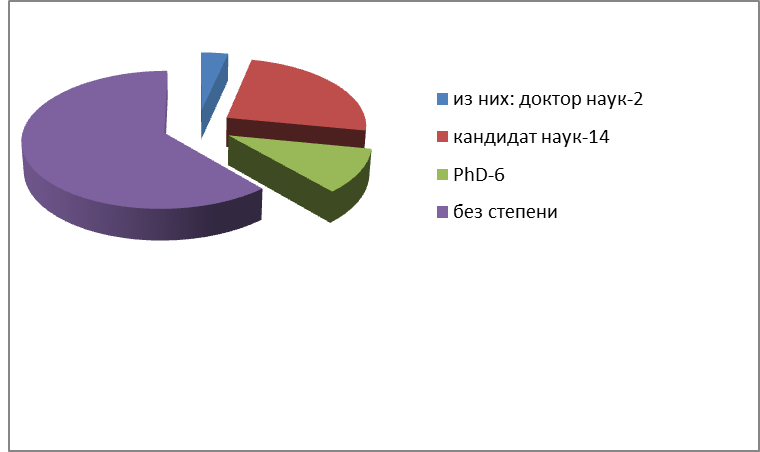 Владение английским языком ППС IELTS, Pre-Intermedia
Приглашение иностранных ученых
Зарубежные ВУЗы партнеры
Академическая мобильность и стажировка ППС
Мероприятия по повышению качественного состава ППС института:
С 2020 года поступление, завершение и защита кандидатских диссертации докторантов/аспирантов, в т.ч. обучающихся в зарубежных вузах;
приглашение иностранных ученых по направлению «Механика и металлообработка» из Южно Уральского государственного университета, Белорусского государственного технологического университета
Направлять ППС в ведущие ВУЗы РК и зарубежья для повышения квалификации и научных стажировок, также по академической мобильности; 
Продолжение работ  по сотрудничестве с зарубежными ВУЗами-партнерами СамГТУ, УГНТУ, БГТУ (Республика Беларусь),СГТУ (г. Саратов РФ)
Высшая школа «Нефтяной, газовой и химической инженерии»
Высшая школа «Строительство и строительных материалов»
Высшая школа «Машиностроения»
Научно-исследовательские работы по строительству
Оказание услуг и проведение курсов
Развитие образовательных программ (ОП по траектории Мехатроника и робототехника)
Создать  лабораторию  мехатроники и ЧПУ к 2021 году;
План развития индустриально-технологического института
Приоритетные направления высших школ и инфраструктура
Оснащение современным оборудованием, дальнейшее развитие и расширение номенклатуры продукции учебно-производственного центра «Жас құрылысшы»
Постоянно обновлять материально-техническую базу ВШ:
Приобретение исследовательских и испытательных стендов, приборов и оборудования по машиностроению и мехатронике;
Создать учебно-производственную и научно-исследовательскую лабораторию к 2020-21 гг.
Дополнительные образования (курсы повышения квалификации по рабочим специальностям):
«Нефтегазовое производство»;
«Переработка нефти и газа»;
Оказание услуг (проведение лабораторных исследований с выдачей результатов анализа, консультации):
Химический  анализ подземных и наземных вод ЗКО с целью разработки сорбентов для очистки воды питьевого и хозяйственного назначения
Разработка  научных проектов по направлению рациональной переработки природных и техногенных ресурсов для создания энергосберегающих технологий производства строительных материалов для строительства энергоэффективных зданий и сооружений.
      Проведение курсов:
Программы АвтоКад, Архикад, АВС;
Развитие и расширение номенклатуры продукции Учебно-научно-производственного центра «Жас құрылысшы» (Производство брусчатки, тротуарной плитки, поребрика, керамзитоблоков и др.).
Дополнительные образования:
Учебно-производственный станочный цех: 
Подготовка студентов по следующим рабочим профессиям машиностроительного профиля:
- Оператор станков с программным управлением
- Токарь
- Фрезеровщик
Сверловщик
Оказание услуг: 
ЗD печать и моделирование на станках с ЧПУ;
(токарные, слесарные и сварочные работы)
План развития индустриально-технологического института
Лидерство в исследованиях и распространении инноваций
ИТИ создаст структуру организованных исследований и обеспечит условия высокой продуктивности научных и исследовательских проектов, со строгим соответствием критериям качества научной работы
Подача  заявок  на  научные  грантовое финансирование исследований
Публикация ППС в международных журналах (Web of Science, Scopus)
Высшая школа «Нефтяной, газовой и химической инженерии»
Высшая школа «Строительство и строительных материалов»
Высшая школа «Машиностроения»
План развития индустриально-технологического института
Доход от научной деятельности и платных услуг института,  тыс. тенге
предприятия - партнеры
Мероприятия по трудоустройству выпускников и сотрудничество с работодателями:
- По принципу социального партнерства и для обеспечения качества обучения постоянно проводить и планировать практикоориентированные занятия и проблемные лекции работодателей по всем специальностям;
- Модули Образовательных программ рассматривать и обновлять с учетом предложений и рекомендаций работодателей;
- Создать корпоративный Совет института из числа работодатели (стейкхолдеров) крупных предприятии города
СПАСИБО ЗА ВНИМАНИЕ !
090009, г.Уральск, ул.Жангир хана, 51/4
Тел.: +7 |711| 2516133; 
e-mail: zapkazatu@wkau.kz       www.wkau.kz